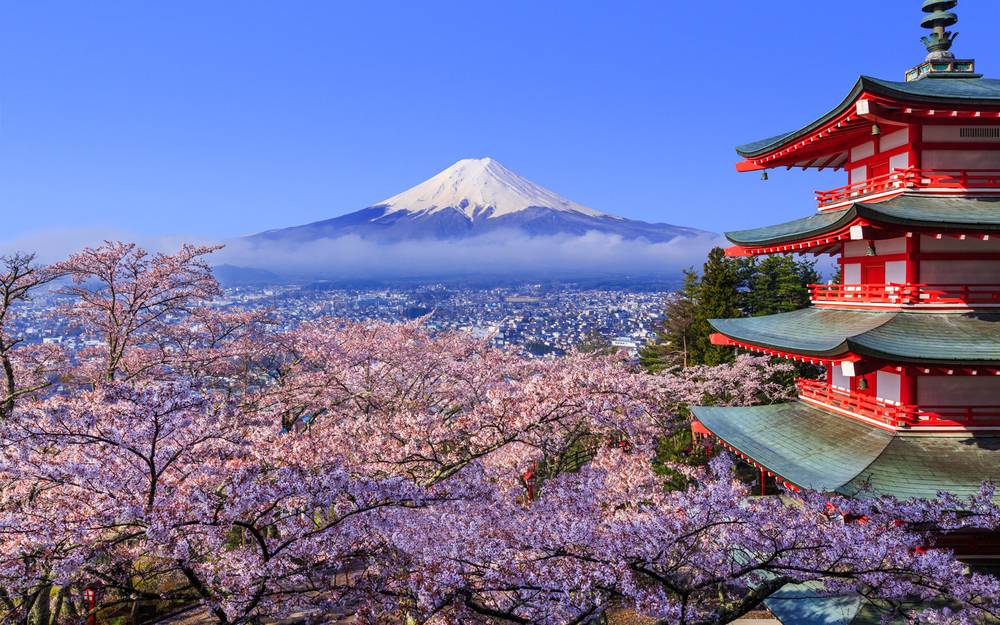 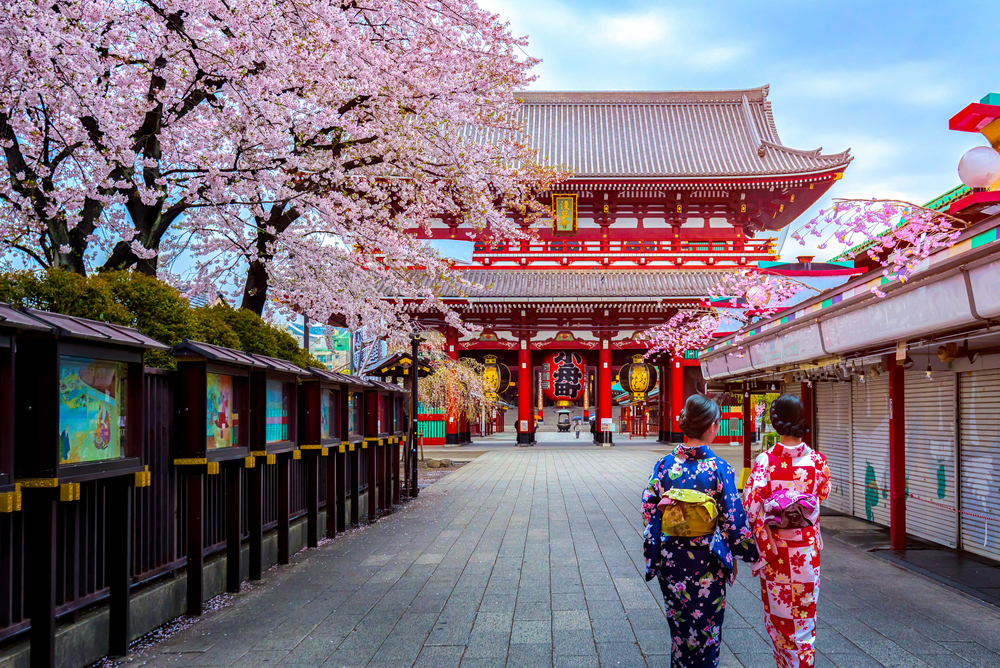 2014                                                                        2016
I went to Japan in 2014.
I went to Japan in 2014.

I went to Japan again in 2016.
I went to Japan in 2014.

I went to Japan again in 2016.
I have travelled outside Hong Kong two times.